Bible Book and Chapter Challenge!
Old Testament Events Set #4
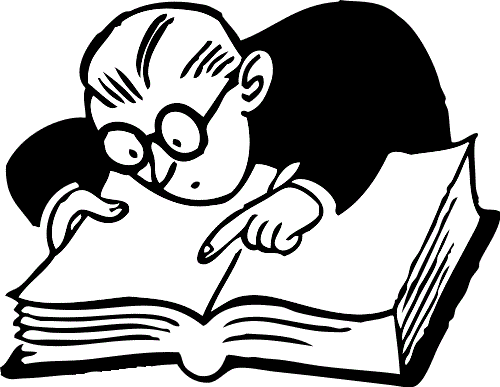 Tap the screen to get started
Bible Book and Chapter Challenge!
Old Testament Events Set #4
A Multiple-Choice Bible Game
This multiple-choice game is created in PowerPoint.  A tap (screen-tap or mouse-click) is all that is needed to play.  No PowerPoint skills are required.  See “Here’s how it works” (next screen).
Images for all the Old Testament Events are credited on each screen.
Tap the screen to continue
Here’s how it works
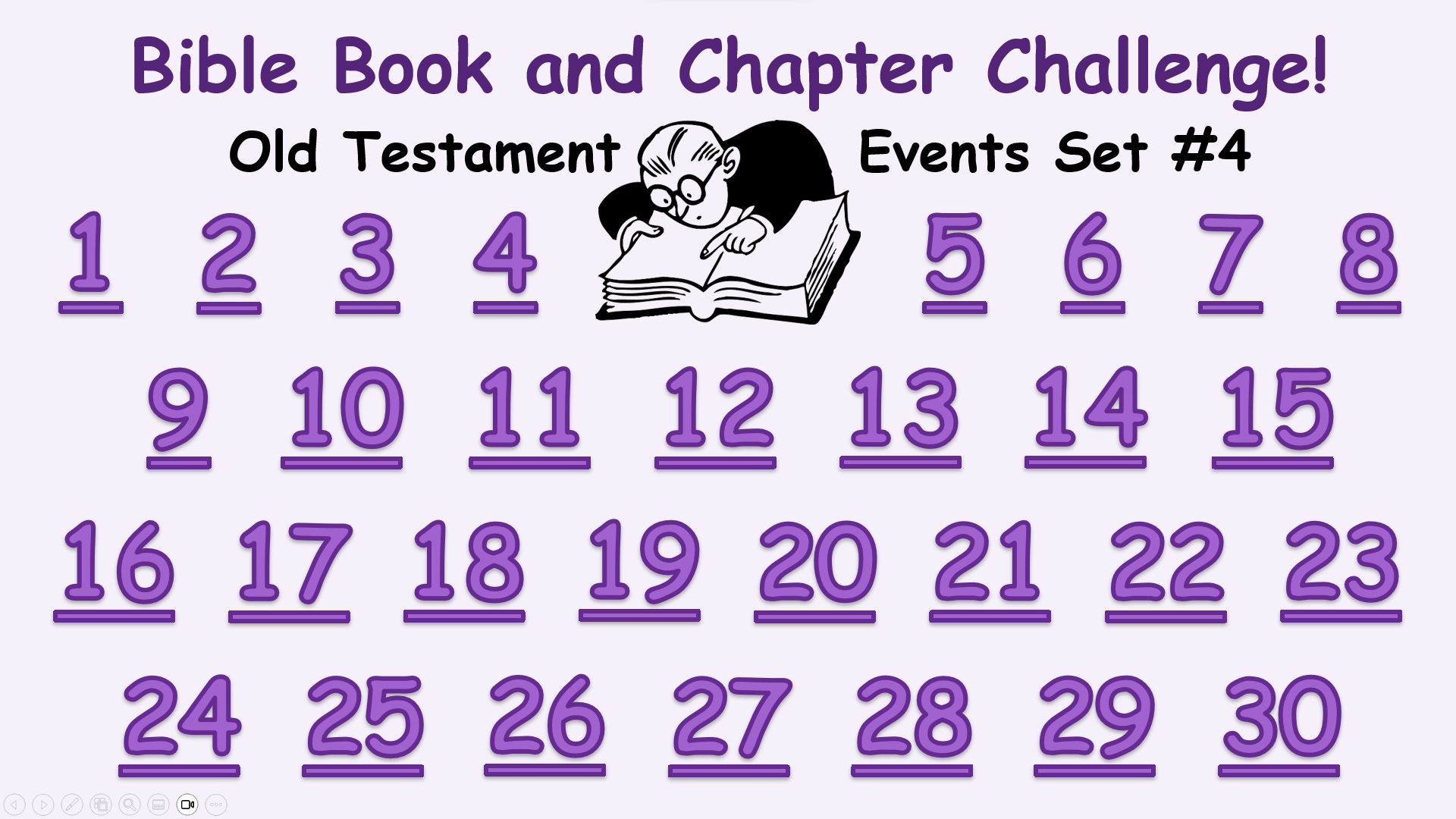 (1) Tap an Event Number on the Menu Board (next screen).
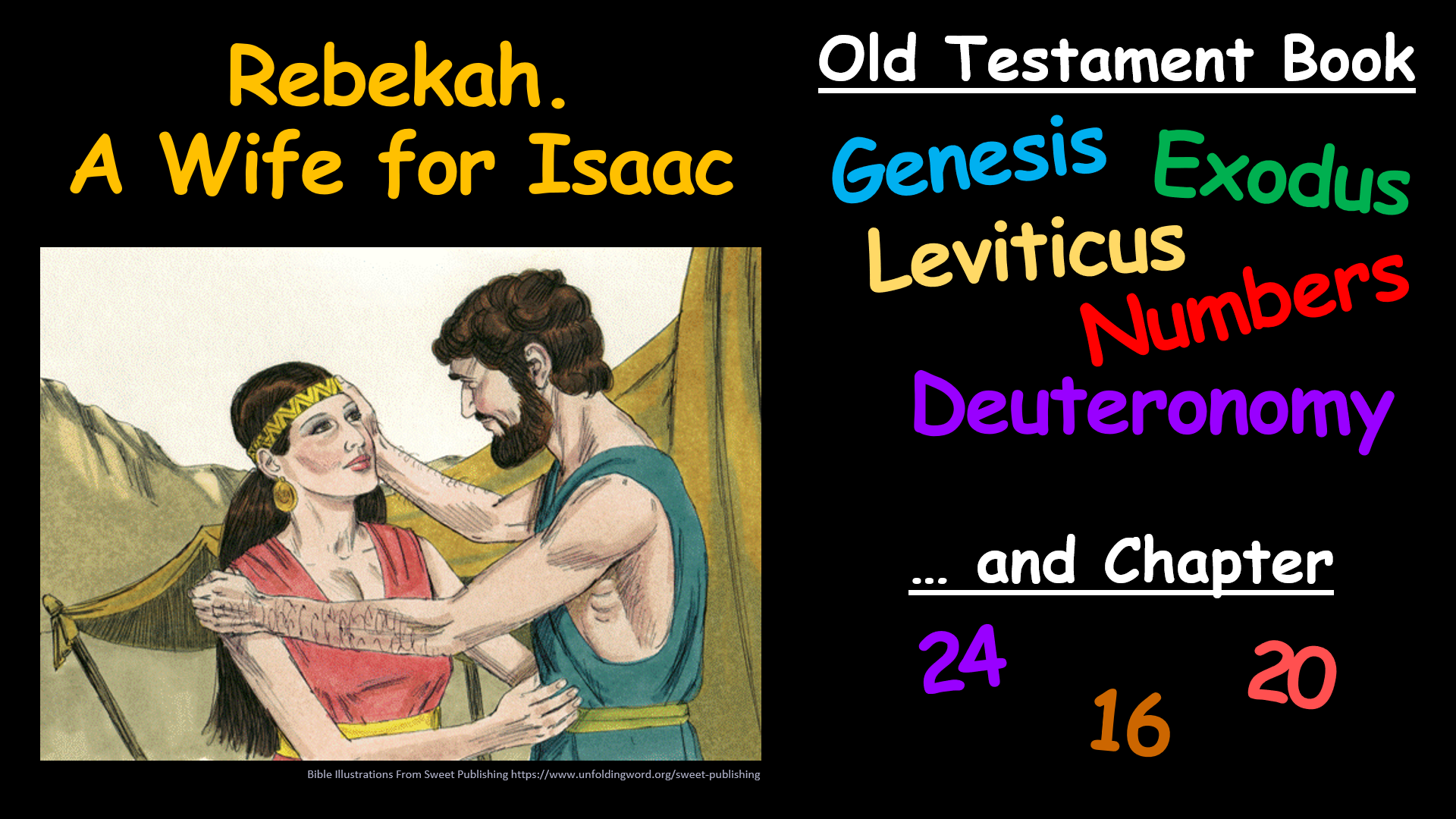 (2) Look at the Old Testament Event and the Book and Chapter
       choices that come up.
(3)  It’s a multiple-choice game.  Each Player or Team tries to choose
     the correct Book and Chapter for the Event.
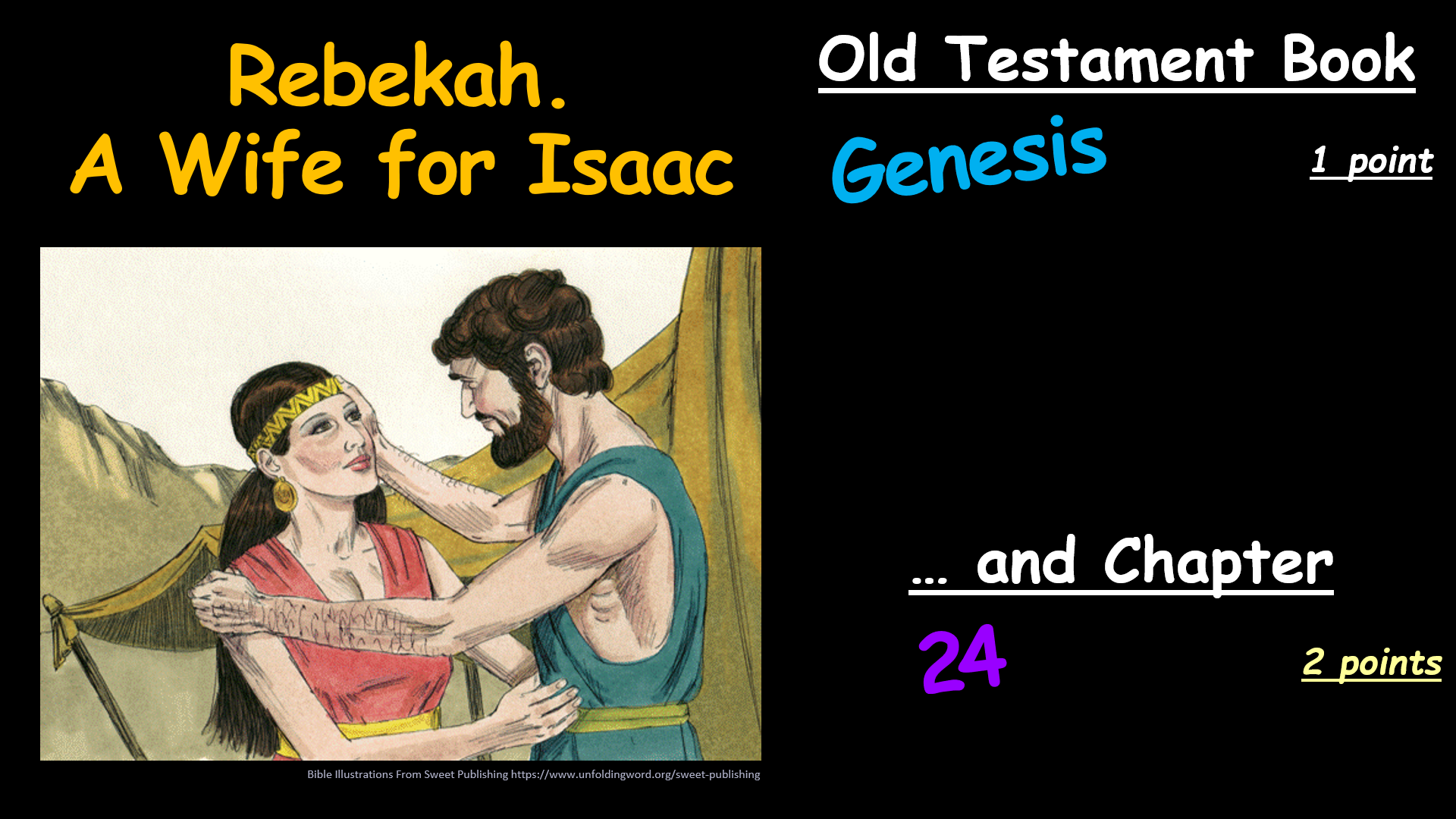 (4) After making your choices, tap the screen to get the answers –
     1 point for each correct Book and 2 points for each correct Chapter.
       Everyone can score on every Event.
(5) Tap the screen again and return to the Menu Board.
Tap the screen to go to the Menu Board and start playing
Bible Book and Chapter Challenge!
Old Testament          Events Set #4
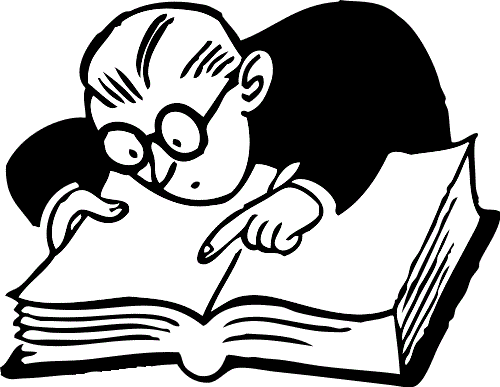 1
3
6
7
8
4
5
2
14
13
12
15
11
9
10
19
23
18
16
21
17
20
22
26
29
28
24
30
25
27
Old Testament Book
Joseph’s Dreams
Genesis
Exodus
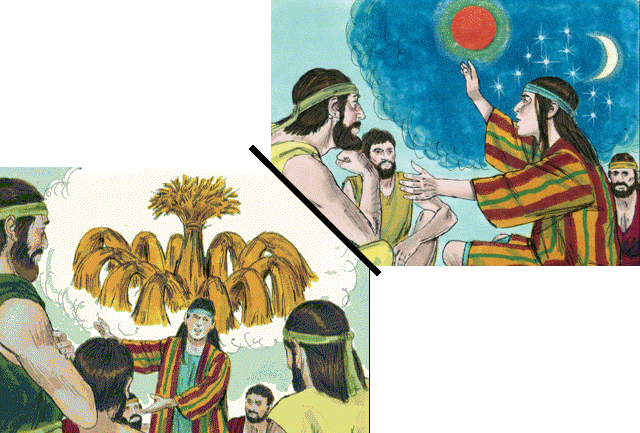 Leviticus
Numbers
Deuteronomy
… and Chapter
48
28
37
Bible Illustrations From Sweet Publishing
Old Testament Book
Joseph’s Dreams
Genesis
1 point
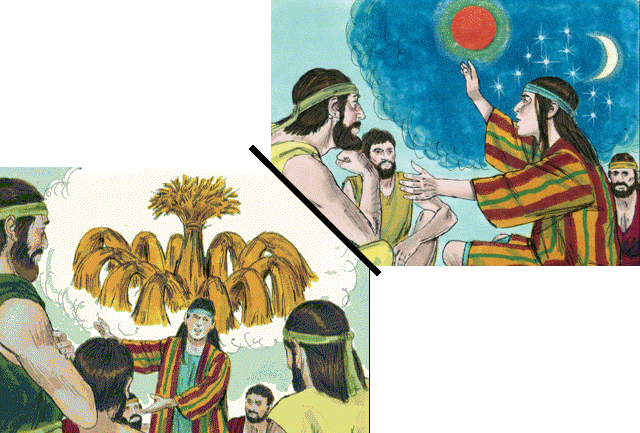 … and Chapter
37
2 points
Bible Illustrations From Sweet Publishing
Old Testament Book
Joseph is Sold
by his Brothers
Genesis
Exodus
Leviticus
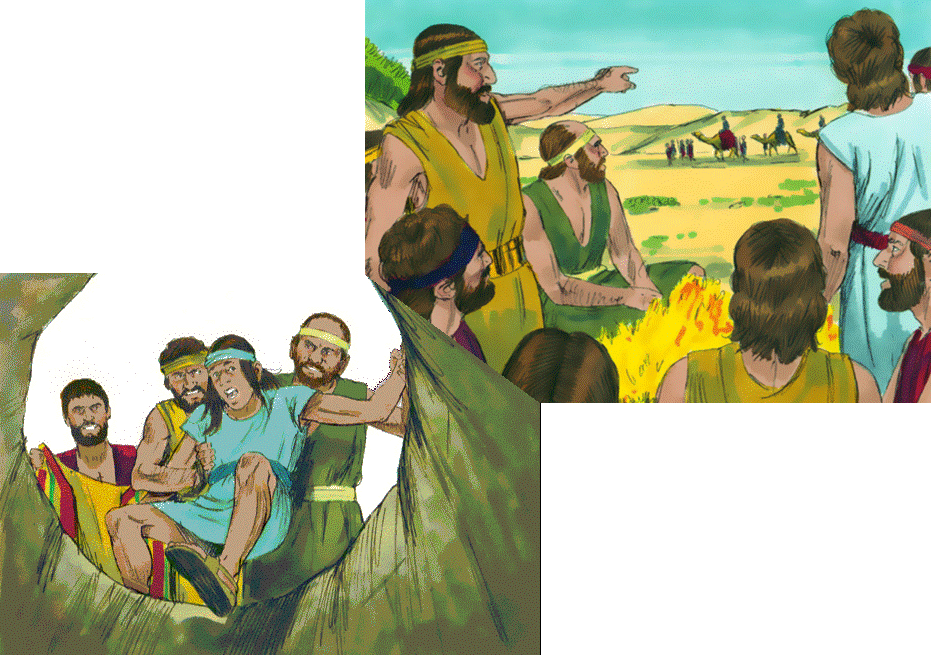 Numbers
Deuteronomy
… and Chapter
21
37
45
Bible Illustrations From Sweet Publishing
Old Testament Book
Joseph is Sold
by his Brothers
Genesis
1 point
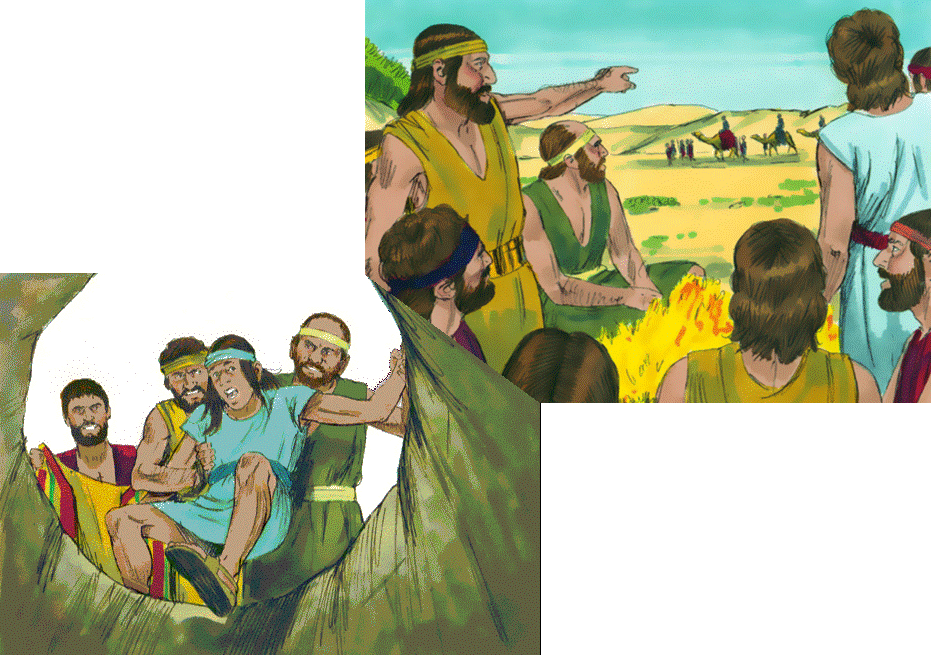 … and Chapter
37
2 points
Bible Illustrations From Sweet Publishing
Old Testament Book
Joseph Serves Potiphar in Egypt
Genesis
Exodus
Leviticus
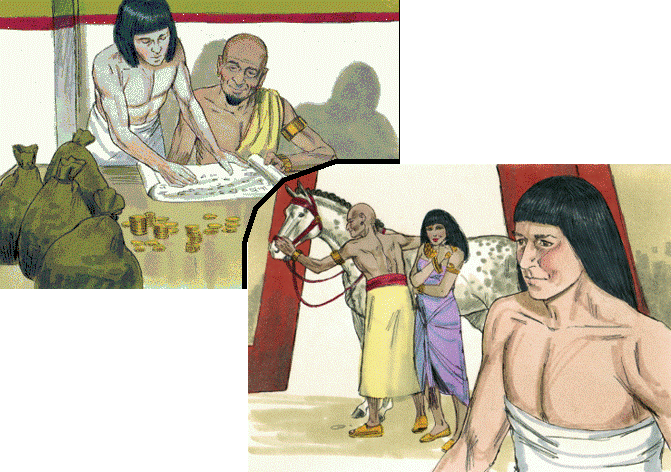 Numbers
Deuteronomy
… and Chapter
Bible Illustrations From Sweet Publishing
31
39
20
Old Testament Book
Joseph Serves Potiphar in Egypt
Genesis
1 point
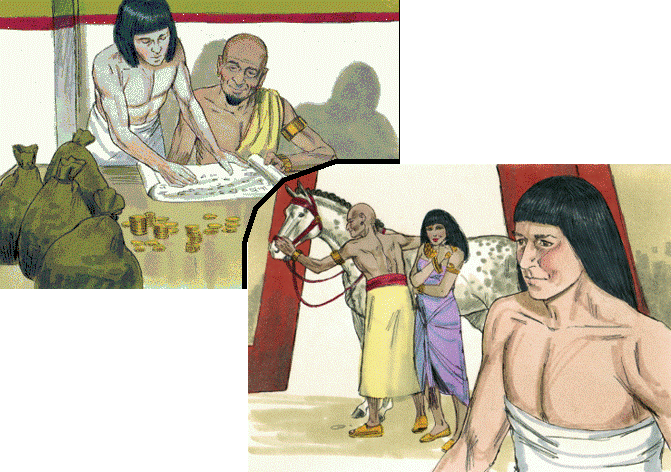 … and Chapter
Bible Illustrations From Sweet Publishing
2 points
39
Old Testament Book
The Butler & The Baker
Genesis
Exodus
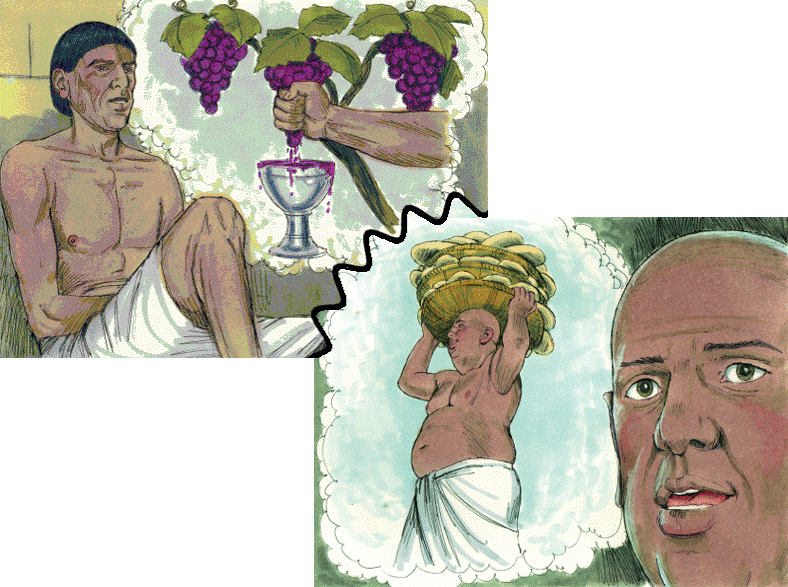 Leviticus
Numbers
Deuteronomy
… and Chapter
Joseph
Interprets
their Dreams
20
40
30
Bible Illustrations From Sweet Publishing https://www.unfoldingword.org/sweet-publishing
Old Testament Book
The Butler & The Baker
Genesis
1 point
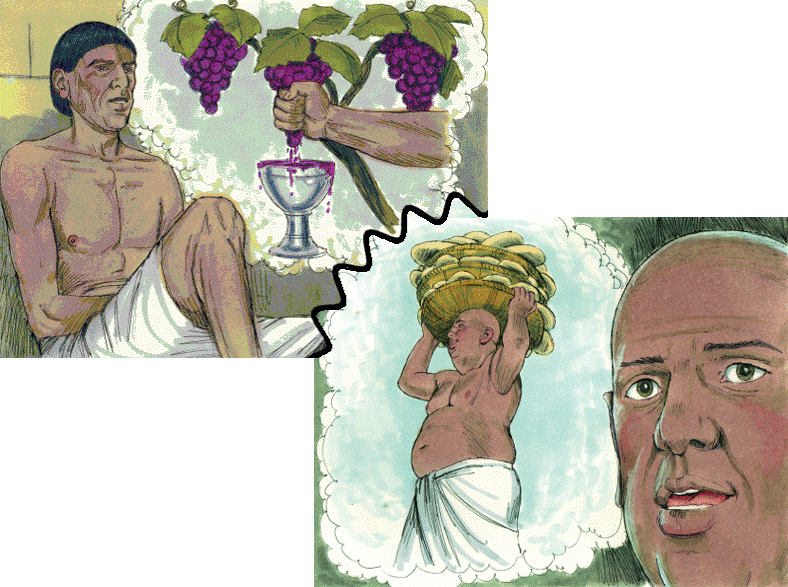 … and Chapter
Joseph
Interprets
their Dreams
40
2 points
Bible Illustrations From Sweet Publishing https://www.unfoldingword.org/sweet-publishing
Old Testament Book
Pharaoh’s Dreams
Genesis
Exodus
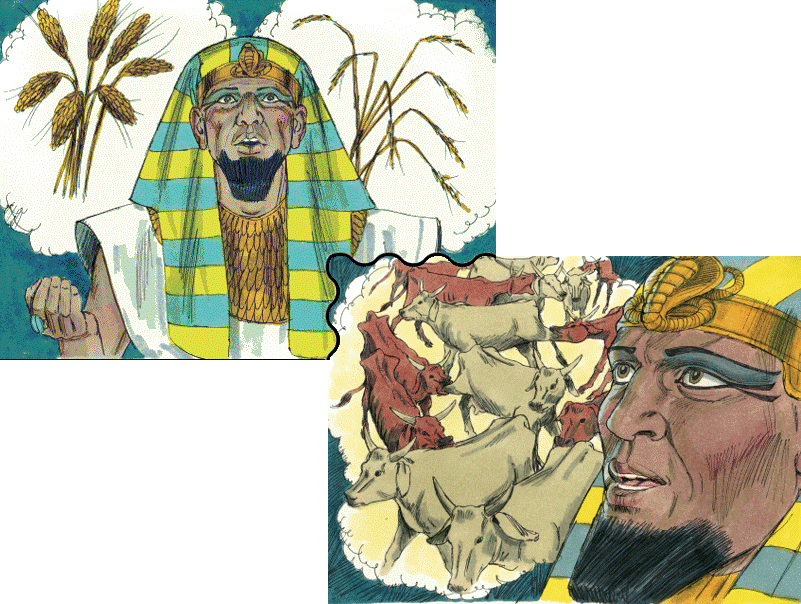 Leviticus
Numbers
Deuteronomy
… and Chapter
Bible Illustrations From Sweet Publishing
28
41
15
Old Testament Book
Pharaoh’s Dreams
Genesis
1 point
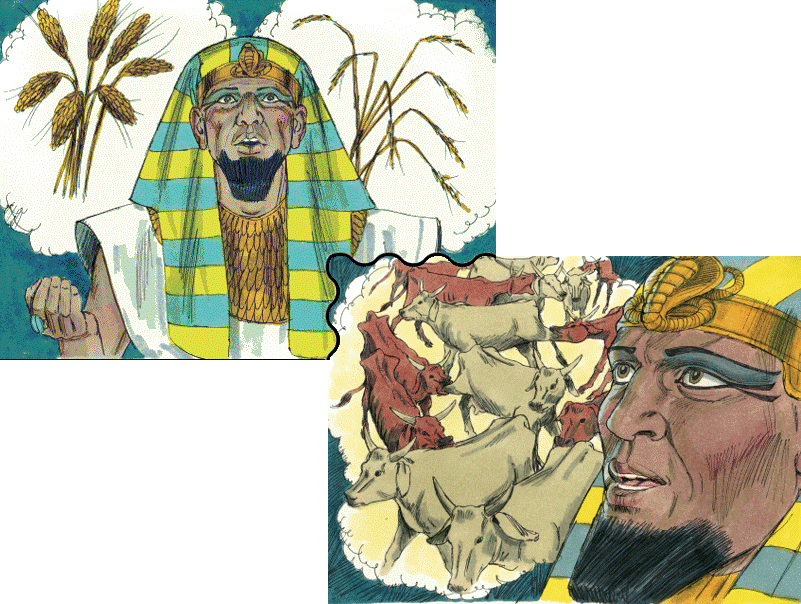 … and Chapter
Bible Illustrations From Sweet Publishing
41
2 points
Old Testament Book
Joseph is Raised
to Power in Egypt
Genesis
Exodus
Leviticus
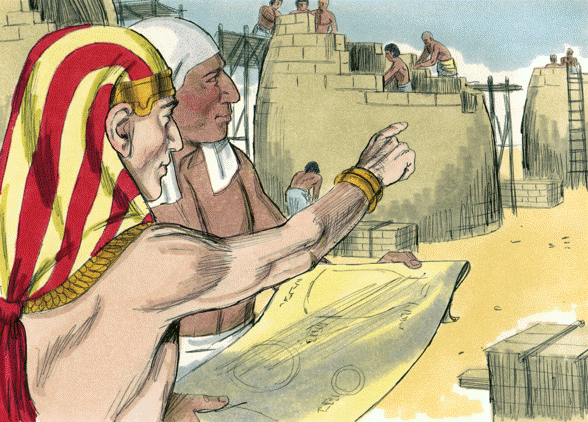 Numbers
Deuteronomy
… and Chapter
17
29
41
Bible Illustrations From Sweet Publishing https://www.unfoldingword.org/sweet-publishing
Old Testament Book
Joseph is Raised
to Power in Egypt
Genesis
1 point
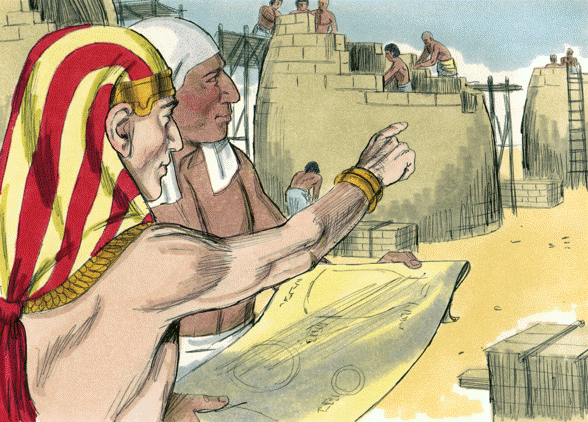 … and Chapter
41
2 points
Bible Illustrations From Sweet Publishing https://www.unfoldingword.org/sweet-publishing
Old Testament Book
Joseph is Reunited With his Brothers
Genesis
Exodus
Leviticus
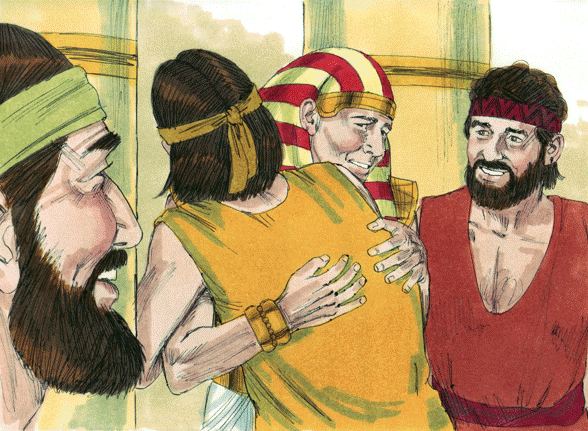 Numbers
Deuteronomy
… and Chapter
31
45
21
Bible Illustrations From Sweet Publishing https://www.unfoldingword.org/sweet-publishing
Old Testament Book
Joseph is Reunited With his Brothers
Genesis
1 point
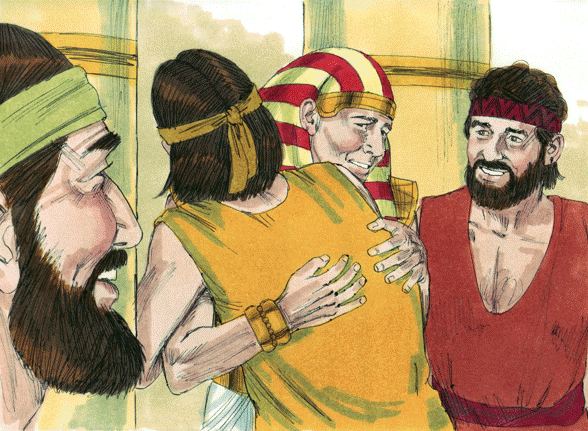 … and Chapter
2 points
45
Bible Illustrations From Sweet Publishing https://www.unfoldingword.org/sweet-publishing
Old Testament Book
Jacob Goes to Joseph in Egypt
Genesis
Exodus
Leviticus
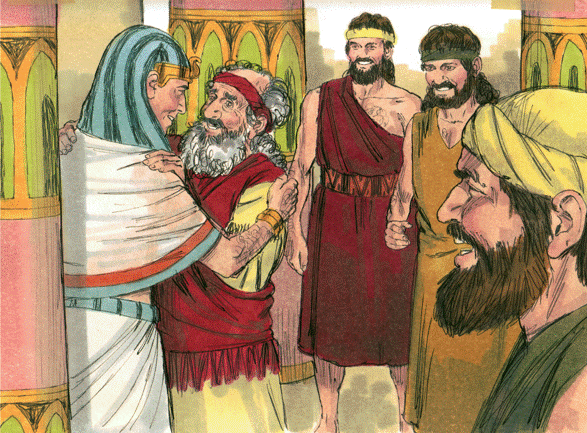 Numbers
Deuteronomy
… and Chapter
46
26
12
Bible Illustrations From Sweet Publishing https://www.unfoldingword.org/sweet-publishing
Old Testament Book
Jacob Goes to Joseph in Egypt
Genesis
1 point
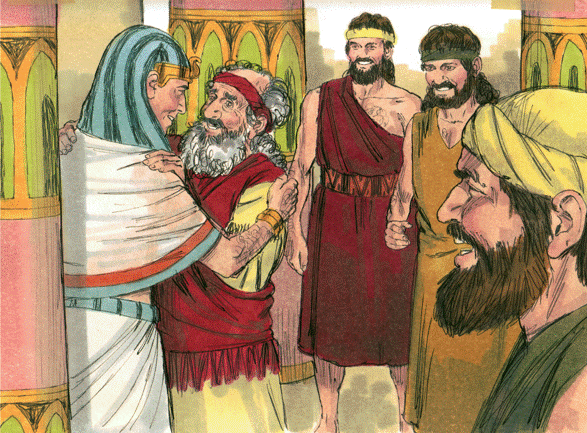 … and Chapter
46
2 points
Bible Illustrations From Sweet Publishing https://www.unfoldingword.org/sweet-publishing
Old Testament Book
Joseph Dies 
in Egypt
Genesis
Exodus
Leviticus
Numbers
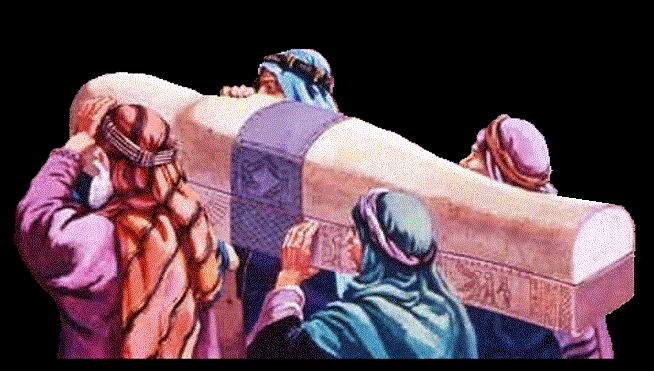 Deuteronomy
… and Chapter
49
38
50
www.yeshua.wordpress.com/2016/07/16/the-exodus-from-egypt-and-the-red-sea-crossing-exodus-1231-1519/
Old Testament Book
Joseph Dies 
in Egypt
Genesis
1 point
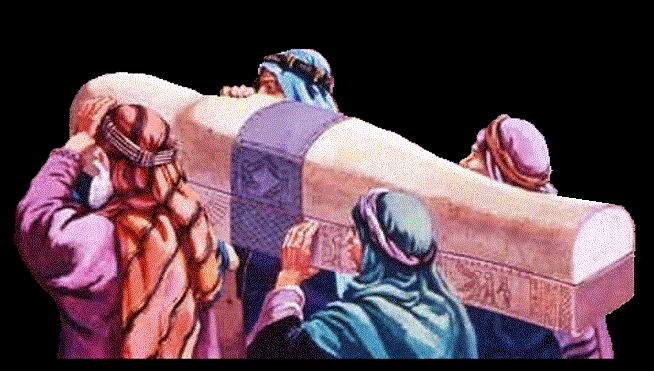 … and Chapter
2 points
50
www.yeshua.wordpress.com/2016/07/16/the-exodus-from-egypt-and-the-red-sea-crossing-exodus-1231-1519/
Old Testament Book
Israel Leaves
Mt. Sinai
Genesis
Exodus
Leviticus
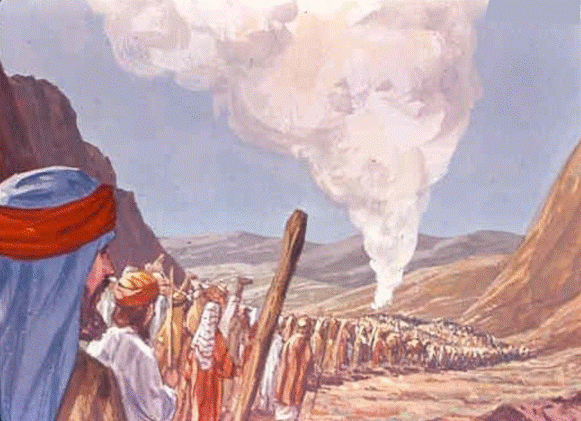 Numbers
Deuteronomy
… and Chapter
10
40
1
St-Talka.org
Old Testament Book
Israel Leaves
Mt. Sinai
1 point
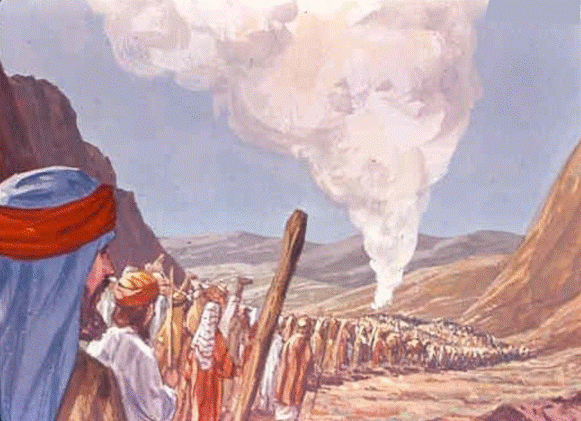 Numbers
… and Chapter
10
2 points
St-Talka.org
Old Testament Book
Miriam is Struck
with Leprosy
Genesis
Exodus
Leviticus
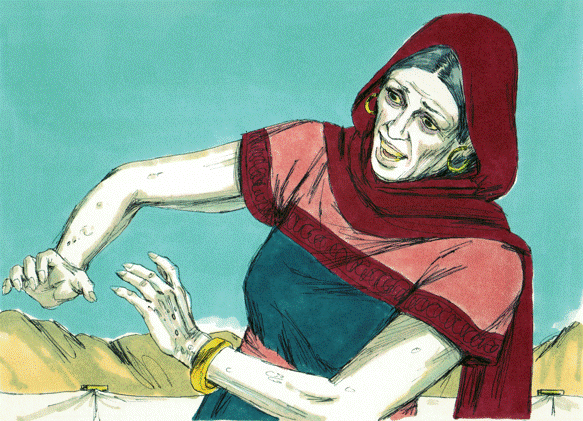 Numbers
Deuteronomy
… and Chapter
24
12
36
Bible Illustrations From Sweet Publishing https://www.unfoldingword.org/sweet-publishing
Old Testament Book
Miriam is Struck
with Leprosy
1 point
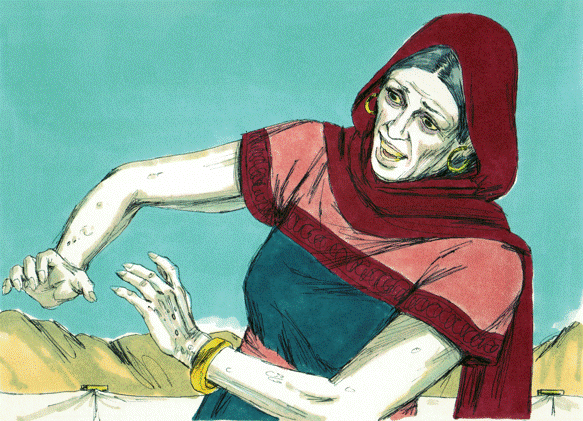 Numbers
… and Chapter
12
2 points
Bible Illustrations From Sweet Publishing https://www.unfoldingword.org/sweet-publishing
Old Testament Book
Twelve Spies
Search the Land
 of Canaan
Genesis
Exodus
Leviticus
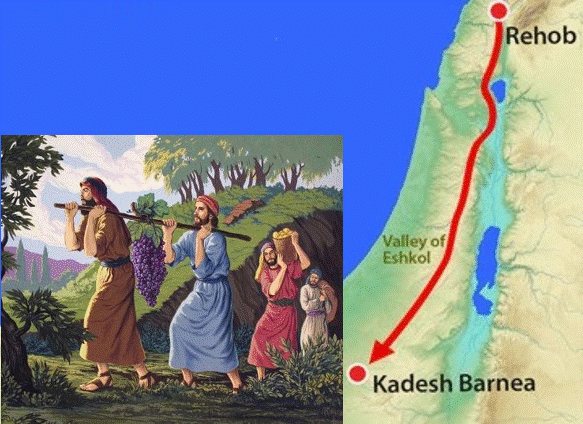 Numbers
Deuteronomy
… and Chapter
5
13
20
http://www.freebibleimages.org/illustrations/moses-spies/
Old Testament Book
Twelve Spies
Search the Land
 of Canaan
1 point
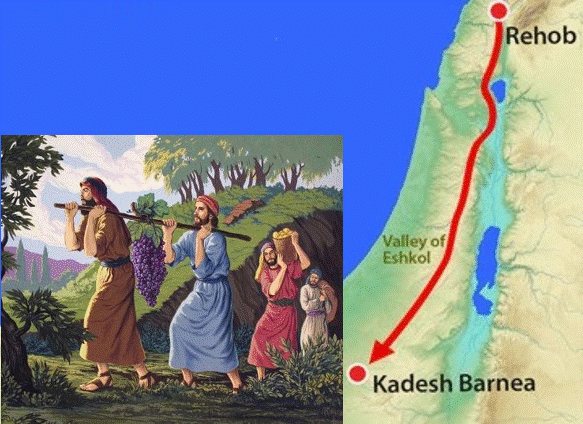 Numbers
… and Chapter
13
2 points
http://www.freebibleimages.org/illustrations/moses-spies/
Old Testament Book
Korah’s Rebellion
Genesis
Exodus
Leviticus
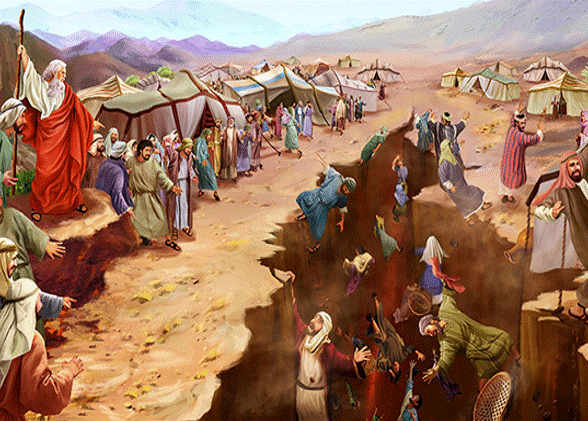 Numbers
Deuteronomy
… and Chapter
25
2
16
https://toirahruv.com/wp-content/uploads/2017/06/Korahs-Rebellion.jpg
Old Testament Book
Korah’s Rebellion
1 point
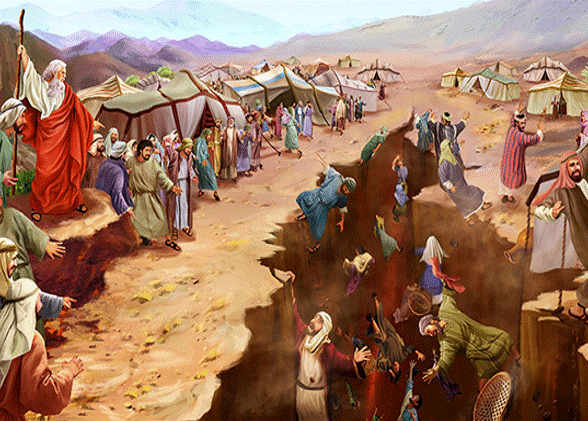 Numbers
… and Chapter
16
2 points
https://toirahruv.com/wp-content/uploads/2017/06/Korahs-Rebellion.jpg
Old Testament Book
Aaron’s Staff Buds
& Bears Almonds
Genesis
Exodus
Leviticus
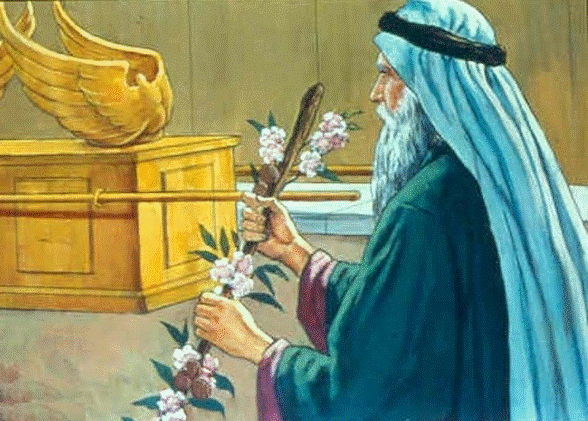 Numbers
Deuteronomy
… and Chapter
17
3
8
https://st-takla.org/Gallery/Bible/Illustrations/Bible-Slides/OT/Numbers/Bible-Slides-numbers-466.html
Old Testament Book
Aaron’s Staff Buds
& Bears Almonds
1 point
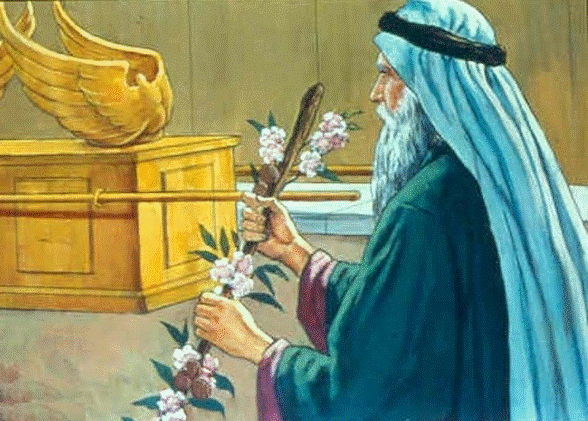 Numbers
… and Chapter
17
2 points
https://st-takla.org/Gallery/Bible/Illustrations/Bible-Slides/OT/Numbers/Bible-Slides-numbers-466.html
Old Testament Book
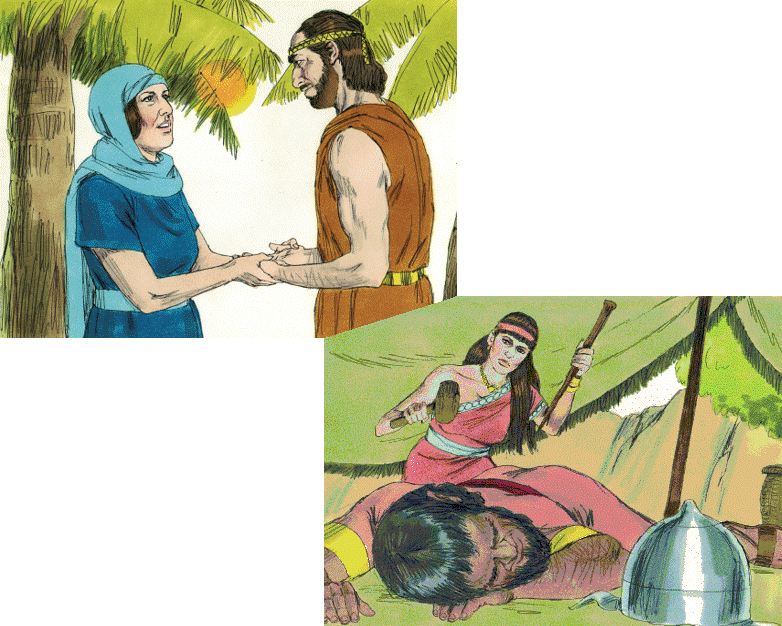 Joshua
Judges
Ruth
1 Samuel
2 Samuel
Deborah & Barak
Jael
& Sisera
… and Chapters
4-5
13-16
29-31
Bible Illustrations From Sweet Publishing https://www.unfoldingword.org/sweet-publishing
Old Testament Book
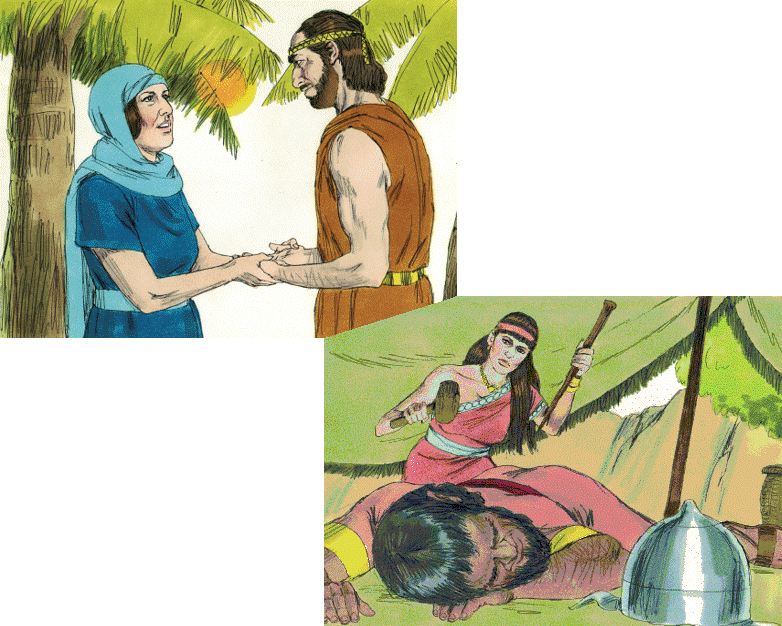 Judges
1 point
Deborah & Barak
Jael
& Sisera
… and Chapters
4-5
2 points
Bible Illustrations From Sweet Publishing https://www.unfoldingword.org/sweet-publishing
Old Testament Book
Gideon Defeats
the Midianites
Joshua
Judges
Ruth
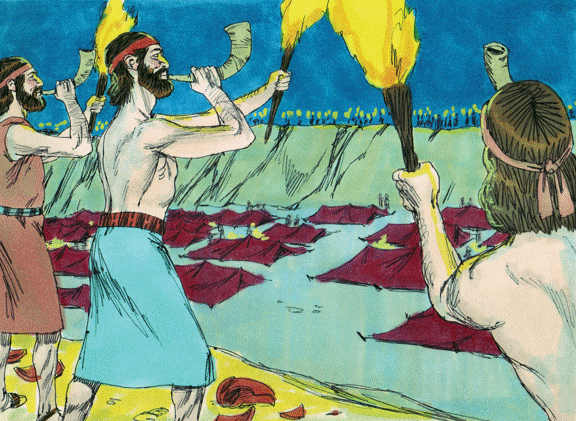 1 Samuel
2 Samuel
… and Chapters
6-8
2-3
17-18
Bible Illustrations From Sweet Publishing https://www.unfoldingword.org/sweet-publishing
Old Testament Book
Gideon Defeats
the Midianites
Judges
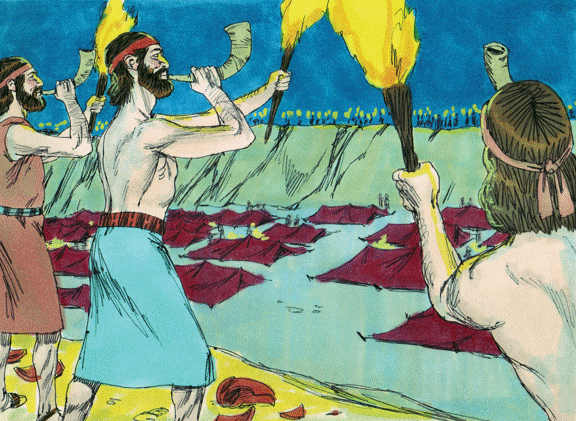 1 point
… and Chapters
6-8
2 points
Bible Illustrations From Sweet Publishing https://www.unfoldingword.org/sweet-publishing
Old Testament Book
Jephthah and his Faithful Daughter
Joshua
Judges
Ruth
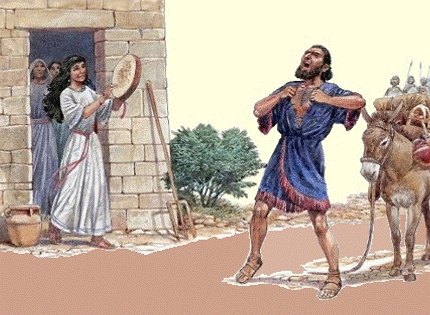 1 Samuel
2 Samuel
… and Chapter
11
4
21
http://www.biblestudywithrandy.com/2015/11/jephthahs-daughter-part-2-was-she-sacrificed/
Old Testament Book
Jephthah and his Faithful Daughter
Judges
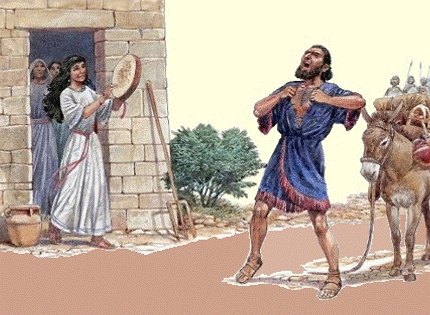 1 point
… and Chapter
11
2 points
http://www.biblestudywithrandy.com/2015/11/jephthahs-daughter-part-2-was-she-sacrificed/
Old Testament Book
Samson, the Spirit-
Powered Nazarite
Joshua
Judges
Ruth
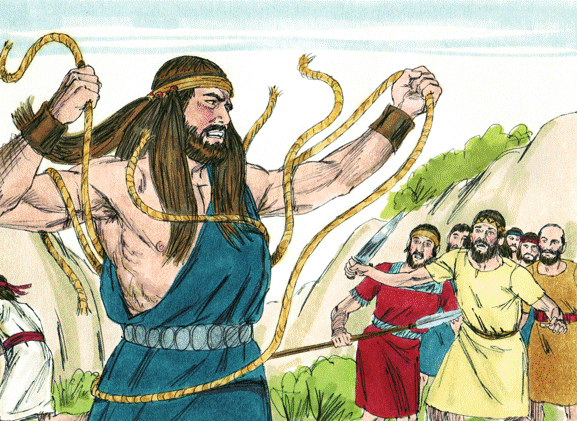 1 Samuel
2 Samuel
… and Chapters
13-16
2-3
6-8
Bible Illustrations From Sweet Publishing https://www.unfoldingword.org/sweet-publishing
Old Testament Book
Samson, the Spirit-
Powered Nazarite
Judges
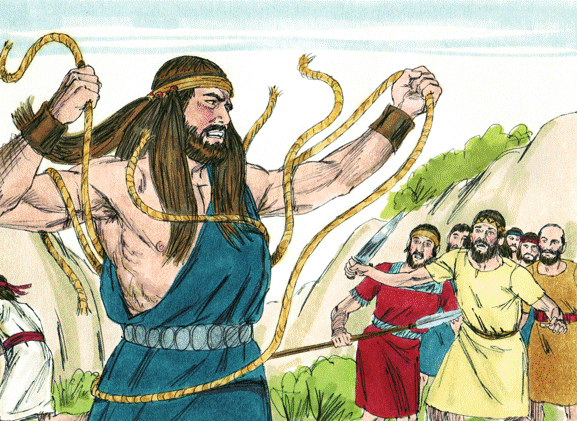 1 point
… and Chapters
13-16
2 points
Bible Illustrations From Sweet Publishing https://www.unfoldingword.org/sweet-publishing
Old Testament Book
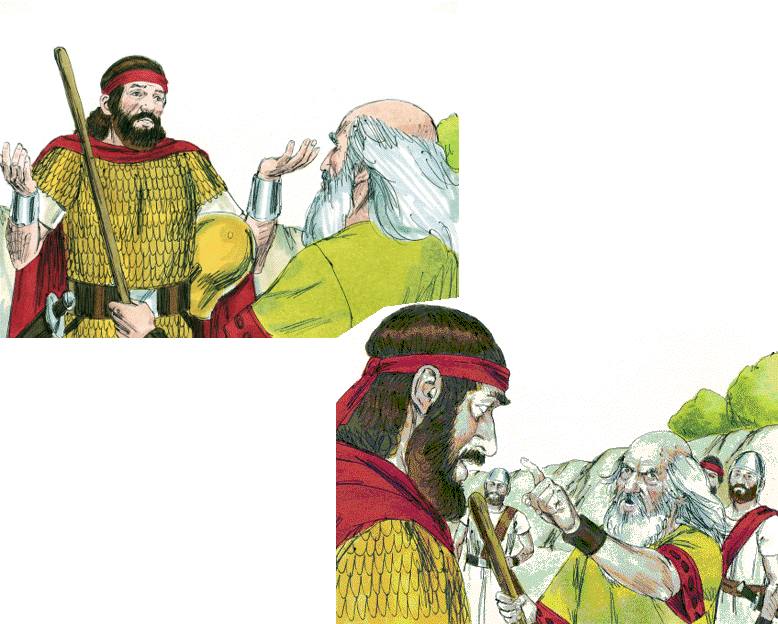 Saul Spares Agag
Joshua
Judges
Ruth
1 Samuel
2 Samuel
“To obey is better than sacrifice”
… and Chapter
6
15
24
Bible Illustrations From Sweet Publishing https://www.unfoldingword.org/sweet-publishing
Old Testament Book
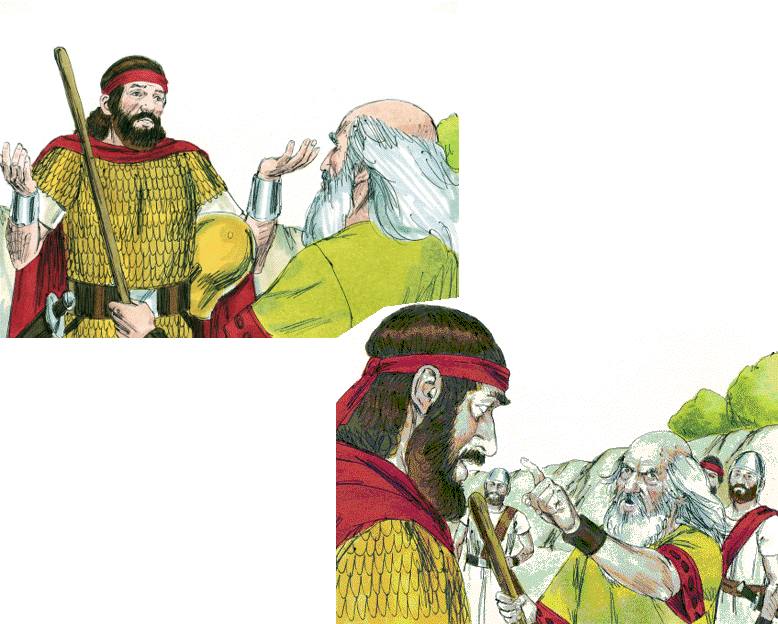 Saul Spares Agag
1 Samuel
1 point
“To obey is better than sacrifice”
… and Chapter
15
2 points
Bible Illustrations From Sweet Publishing https://www.unfoldingword.org/sweet-publishing
Old Testament Book
Saul Tries to
Kill David
Joshua
Judges
Ruth
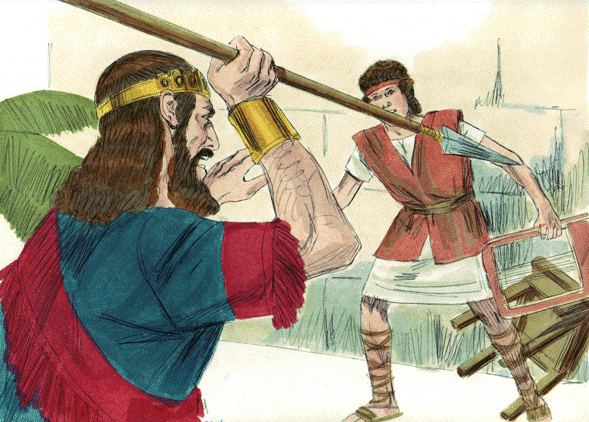 1 Samuel
2 Samuel
… and Chapter
19
30
24
Bible Illustrations From Sweet Publishing https://www.unfoldingword.org/sweet-publishing
Old Testament Book
Saul Tries to
Kill David
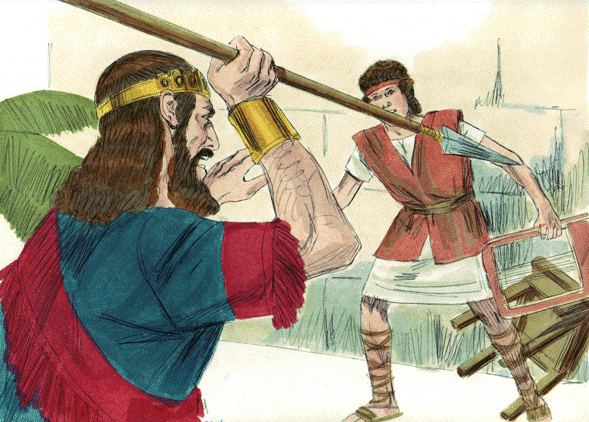 1 Samuel
1 point
… and Chapter
19
2 points
Bible Illustrations From Sweet Publishing https://www.unfoldingword.org/sweet-publishing
Old Testament Book
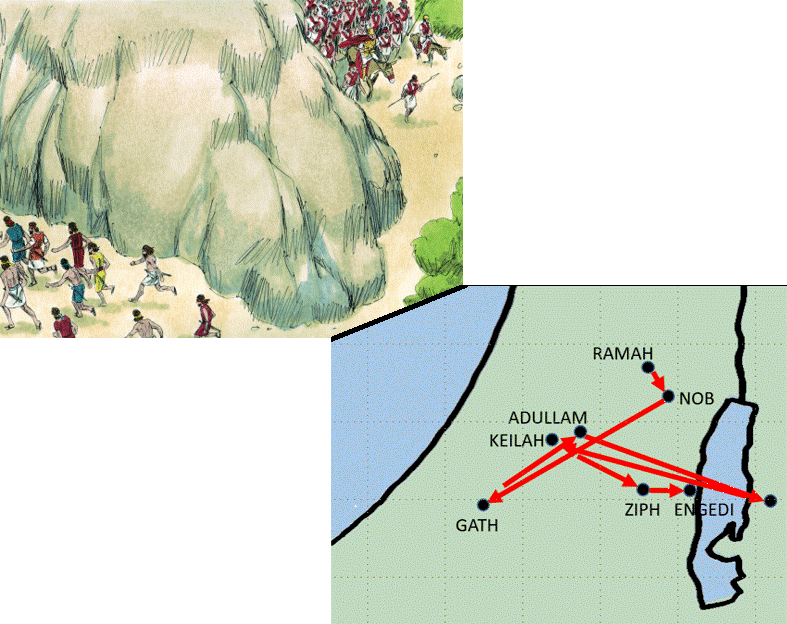 Joshua
Judges
Ruth
1 Samuel
2 Samuel
Bible Illustrations From Sweet Publishing
David
Flees
from Saul
… and Chapters
15-18
6-8
20-27
Old Testament Book
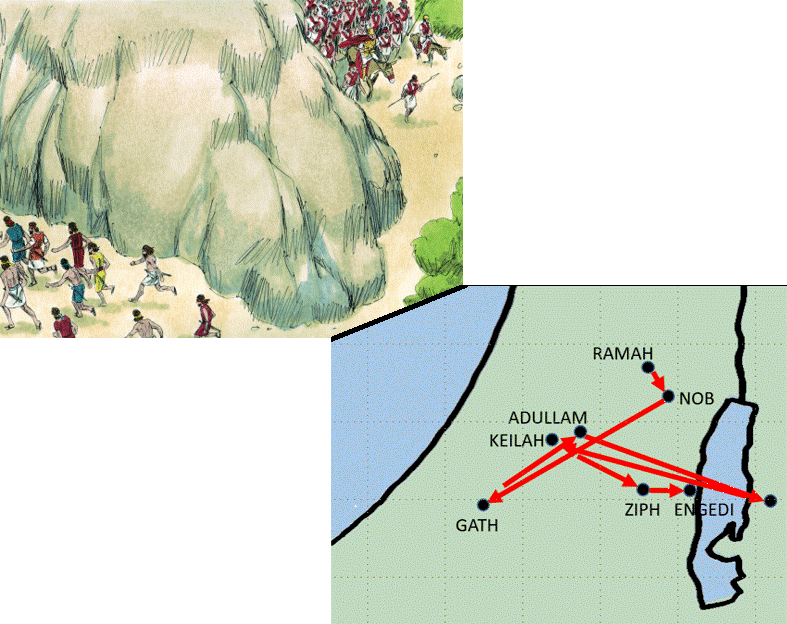 1 Samuel
1 point
Bible Illustrations From Sweet Publishing
David
Flees
from Saul
… and Chapters
2 points
20-27
Old Testament Book
David Spares
Saul’s Life … Twice
Joshua
Judges
Ruth
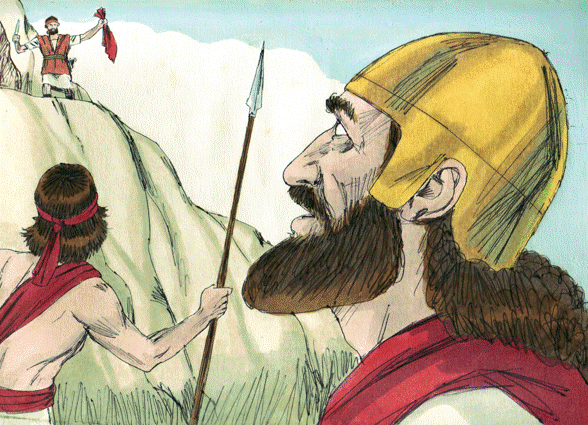 1 Samuel
2 Samuel
… and Chapters
16 & 18
30 & 31
24 & 26
Bible Illustrations From Sweet Publishing https://www.unfoldingword.org/sweet-publishing
Old Testament Book
David Spares
Saul’s Life … Twice
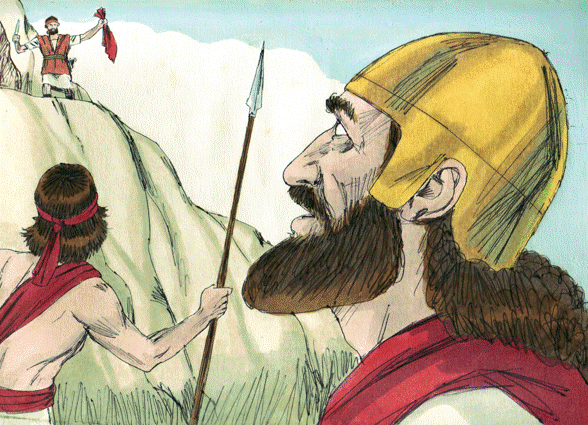 1 Samuel
1 point
… and Chapters
24 & 26
2 points
Bible Illustrations From Sweet Publishing https://www.unfoldingword.org/sweet-publishing
Old Testament Book
Saul Dies in Battle!
Joshua
Judges
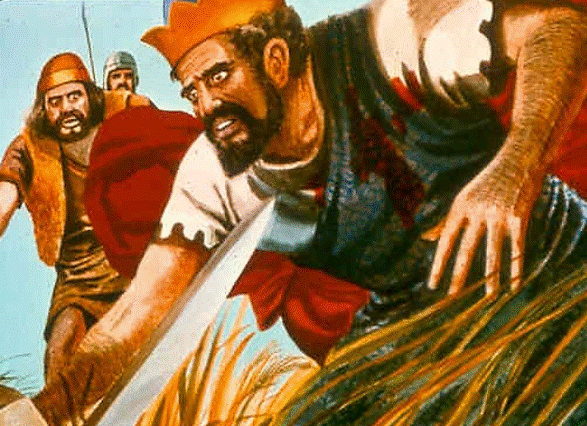 Ruth
1 Samuel
2 Samuel
… and Chapter
26
17
31
St-Talka.org
Old Testament Book
Saul Dies in Battle!
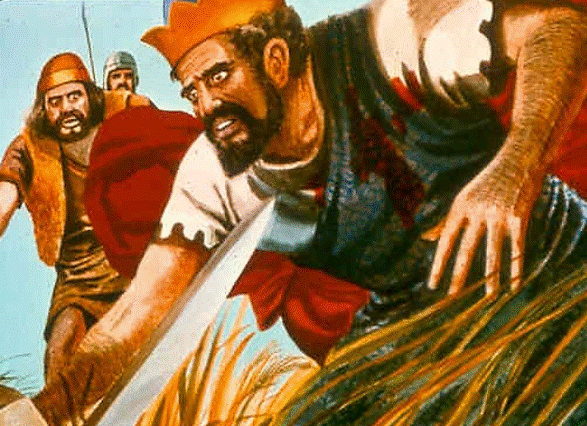 1 Samuel
1 point
… and Chapter
2 points
31
St-Talka.org
Old Testament Book
David Becomes King Over All Israel
Joshua
Judges
Ruth
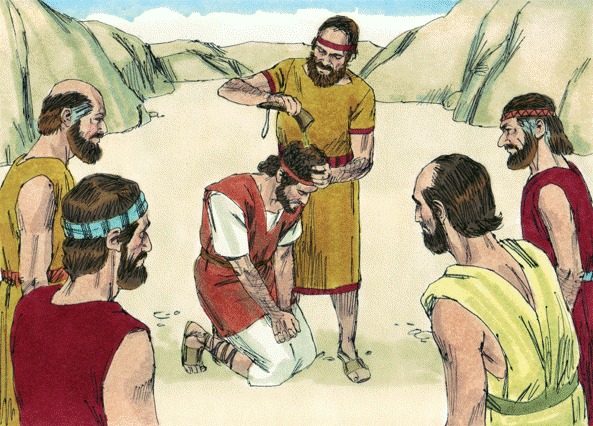 1 Samuel
2 Samuel
… and Chapter
1
5
10
Bible Illustrations From Sweet Publishing https://www.unfoldingword.org/sweet-publishing
Old Testament Book
David Becomes King Over All Israel
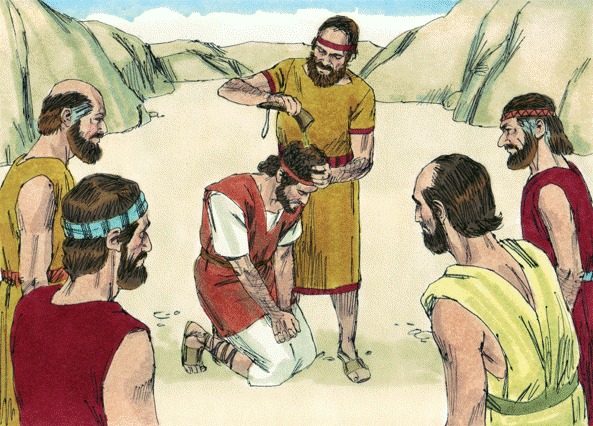 1 point
2 Samuel
… and Chapter
2 points
5
Bible Illustrations From Sweet Publishing https://www.unfoldingword.org/sweet-publishing
Old Testament Book
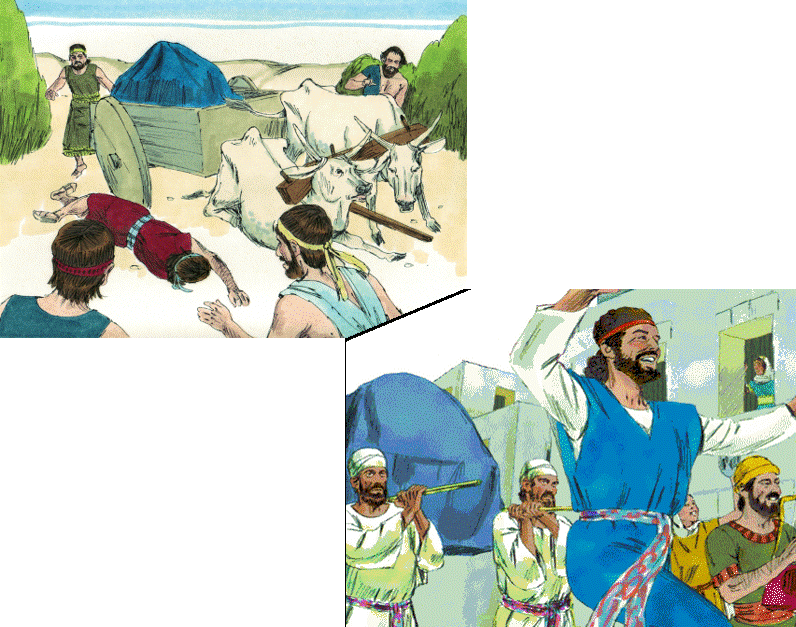 Joshua
Judges
Ruth
1 Samuel
2 Samuel
David Brings the Ark to Jerusalem
… and Chapter
16
2
6
Bible Illustrations From Sweet Publishing
Old Testament Book
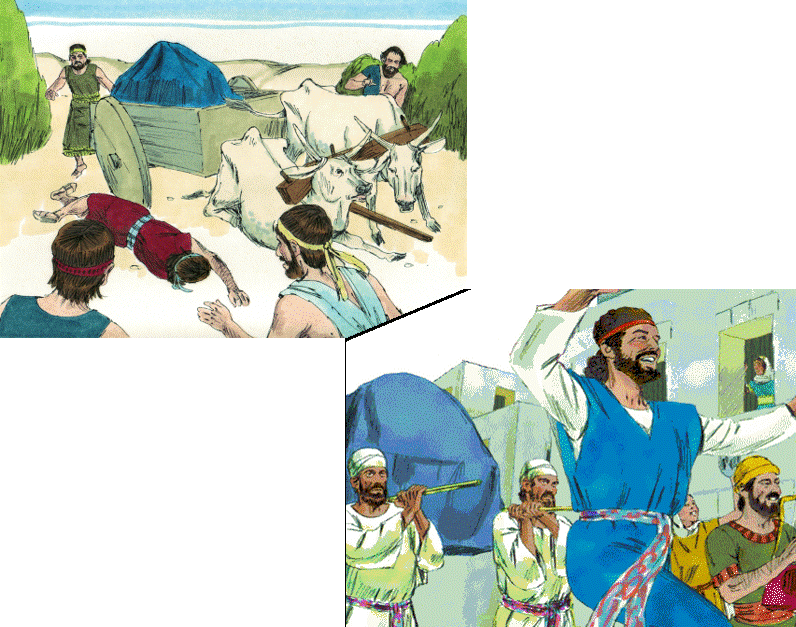 1 point
2 Samuel
David Brings the Ark to Jerusalem
… and Chapter
6
2 points
Bible Illustrations From Sweet Publishing
Old Testament Book
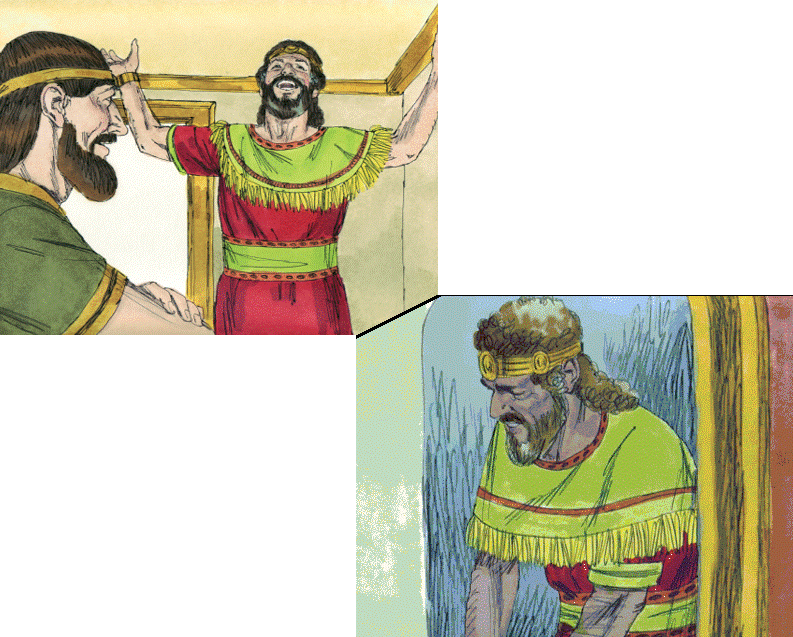 Joshua
Judges
Ruth
1 Samuel
2 Samuel
God’s Covenant with David
… and Chapter
23
16
7
Bible Illustrations From Sweet Publishing
Old Testament Book
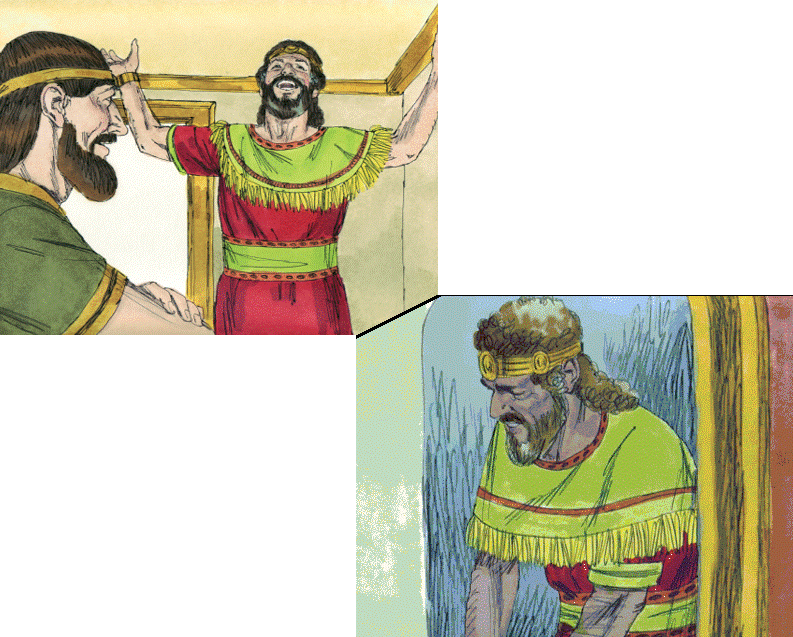 1 point
2 Samuel
God’s Covenant with David
… and Chapter
7
2 points
Bible Illustrations From Sweet Publishing
Old Testament Book
David & Bathsheba
Joshua
Judges
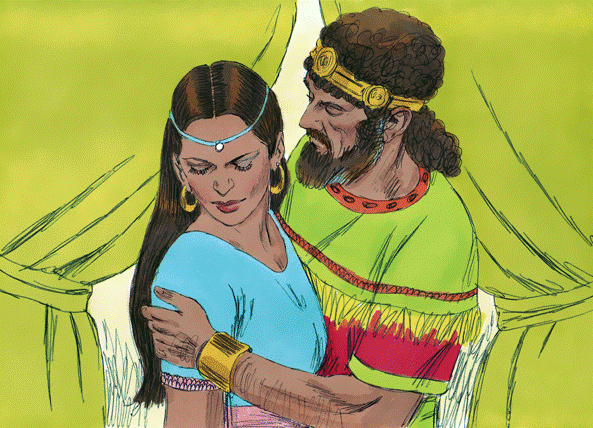 Ruth
1 Samuel
2 Samuel
… and Chapter
16
21
11
Bible Illustrations From Sweet Publishing https://www.unfoldingword.org/sweet-publishing
Old Testament Book
David & Bathsheba
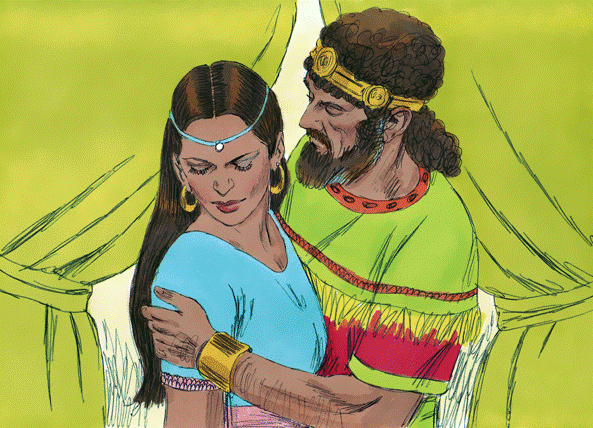 1 point
2 Samuel
… and Chapter
11
2 points
Bible Illustrations From Sweet Publishing https://www.unfoldingword.org/sweet-publishing
Old Testament Book
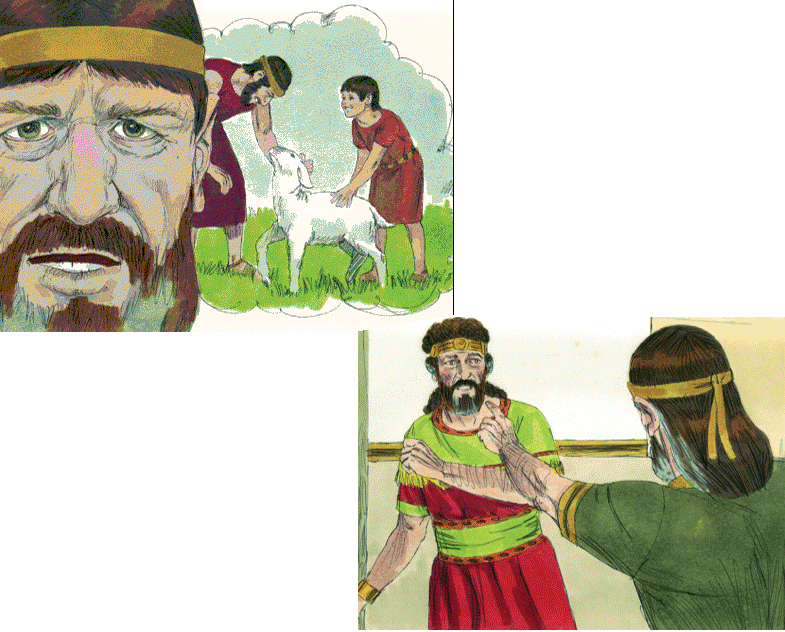 Joshua
Judges
Ruth
1 Samuel
2 Samuel
Nathan
to David: “You are the man!”
… and Chapter
12
5
20
Bible Illustrations From Sweet Publishing
Old Testament Book
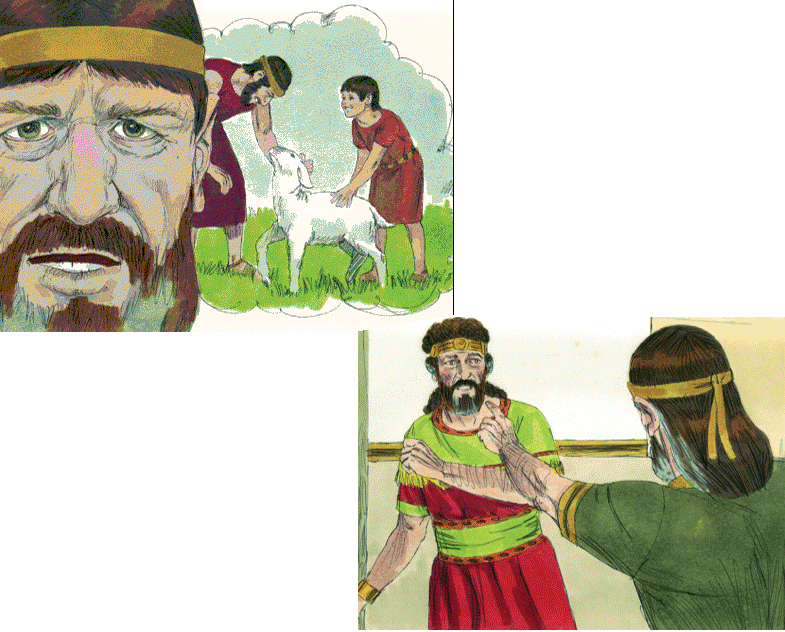 1 point
2 Samuel
Nathan
to David: “You are the man!”
… and Chapter
12
2 points
Bible Illustrations From Sweet Publishing
Old Testament Book
Absalom’s Rebellion
Joshua
Judges
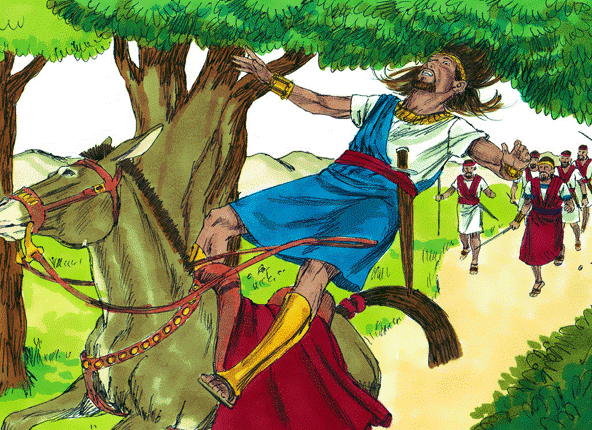 Ruth
1 Samuel
2 Samuel
… and Chapters
15-18
7-9
23 & 25
Bible Illustrations From Sweet Publishing https://www.unfoldingword.org/sweet-publishing
Old Testament Book
Absalom’s Rebellion
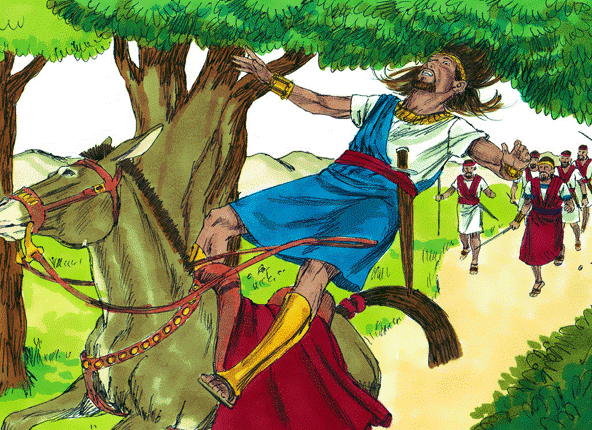 1 point
2 Samuel
… and Chapters
15-18
2 points
Bible Illustrations From Sweet Publishing https://www.unfoldingword.org/sweet-publishing
Old Testament Book
David Buys
Araunah’s
Threshing
Floor
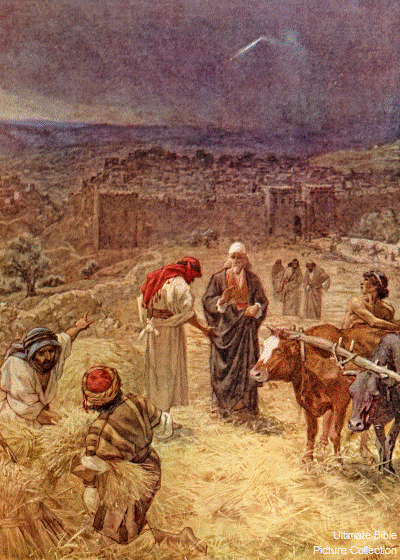 Joshua
Judges
Ruth
1 Samuel
2 Samuel
… and Chapter
31
13
24
Ultimate Bible Picture Collection
Araunah - Wikipedia
Old Testament Book
David Buys
Araunah’s
Threshing
Floor
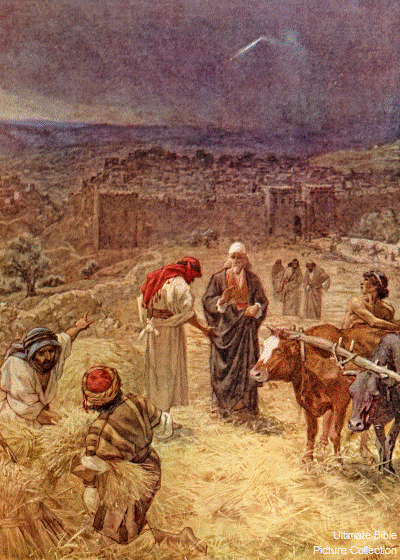 1 point
2 Samuel
… and Chapter
24
2 points
Ultimate Bible Picture Collection
Araunah - Wikipedia